臨時無人営業のお知らせ
台風の接近に伴い、
8月15日(火)は

大阪市内の勉強カフェについて
（本町/うめだ/天王寺寺田町/江坂）
終日無人営業
とさせていただきます。

皆様もお気をつけください。
ご迷惑をおかけしますが、ご理解、ご了承のほど
よろしくお願いいたします。
何かございましたら（050-3188-9636）
までお電話ください。
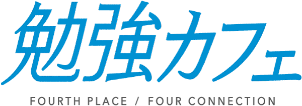